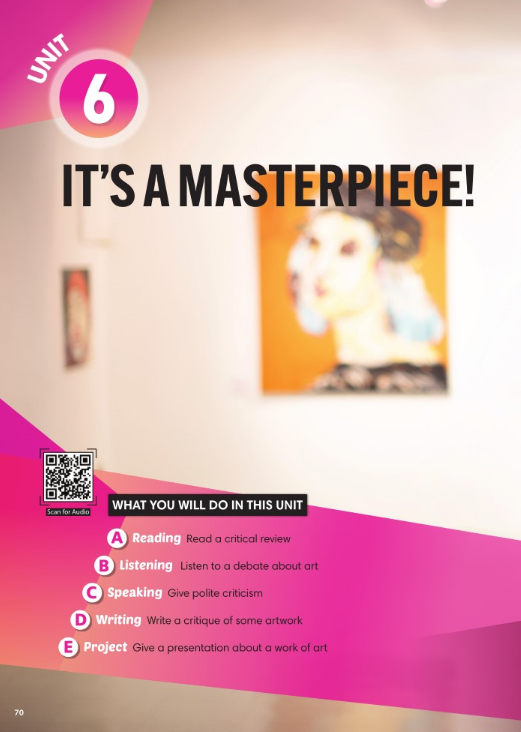 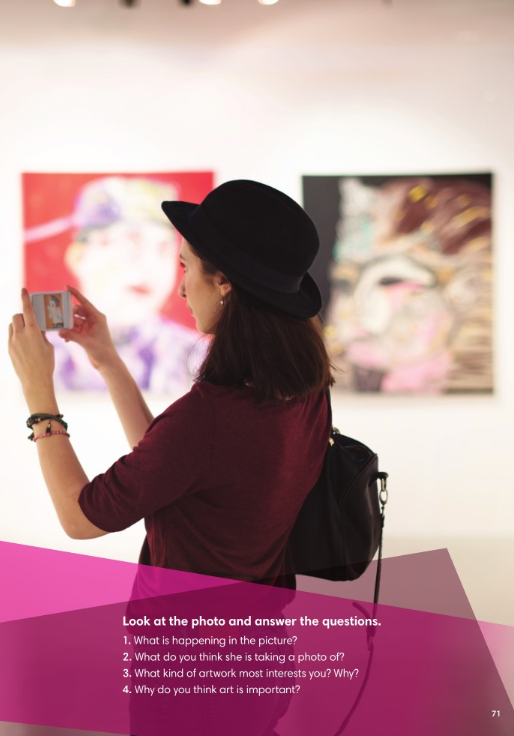 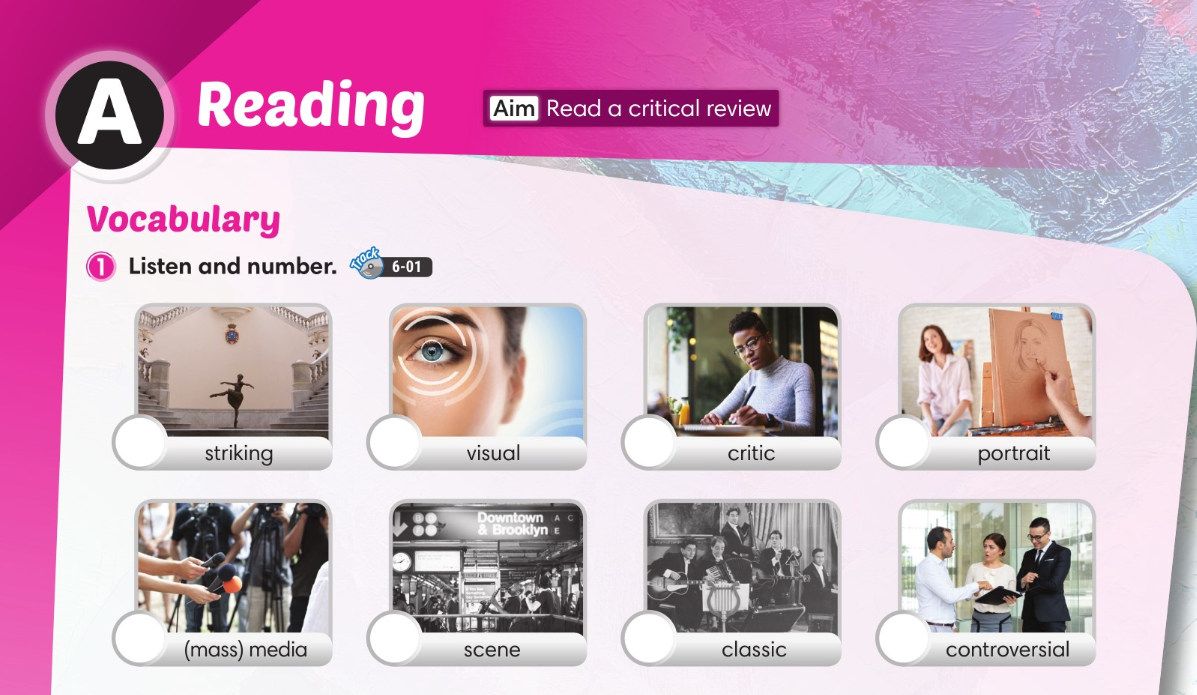 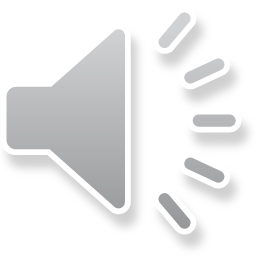 4
1
7
6
3
2
5
8
72
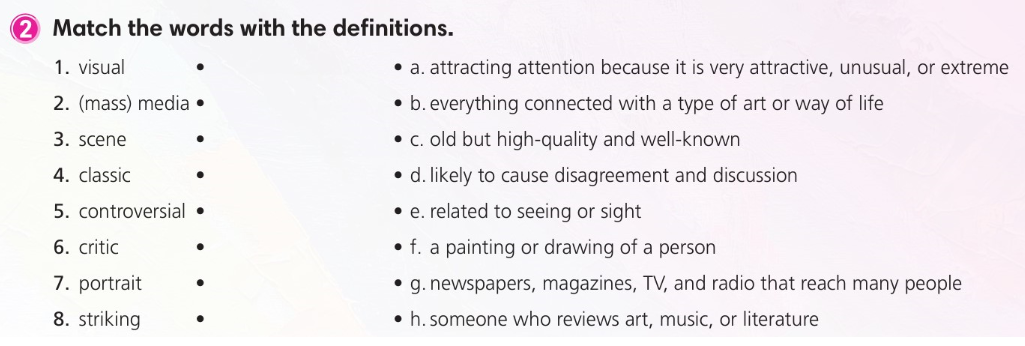 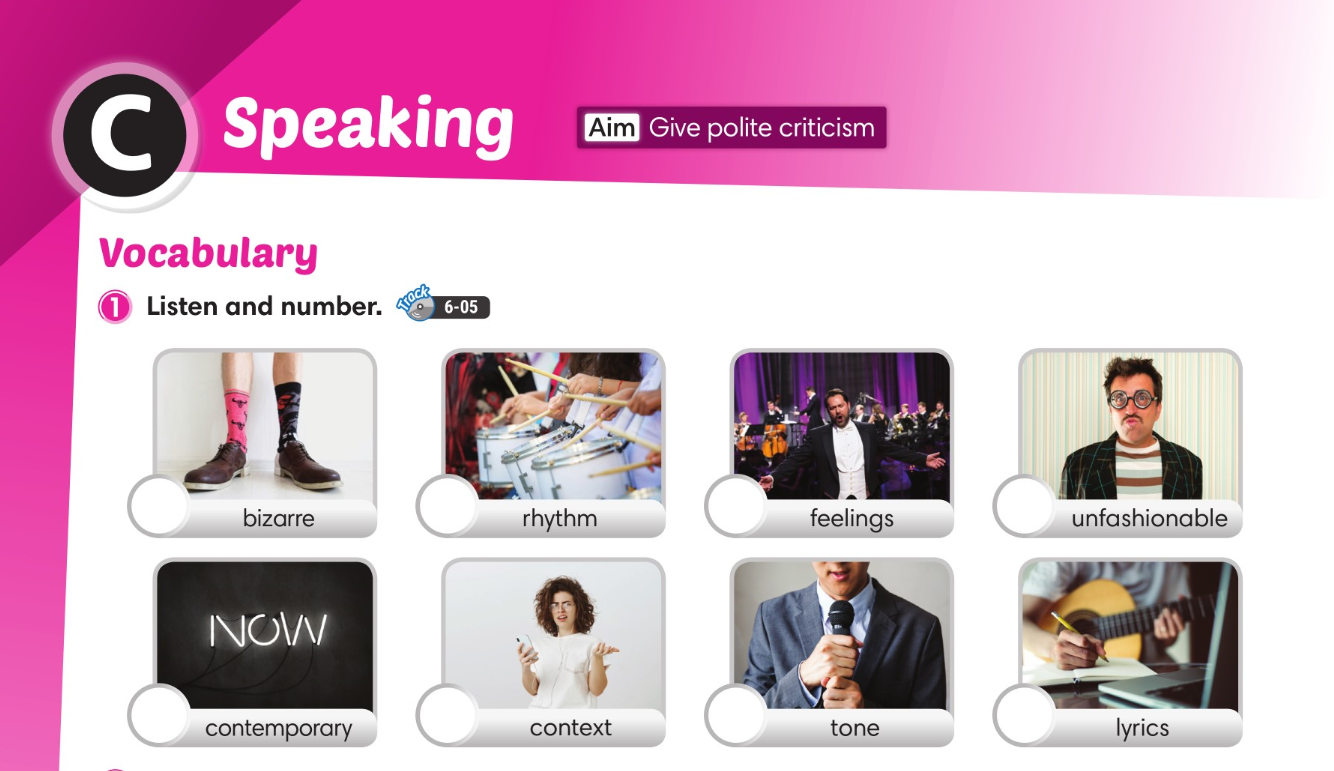 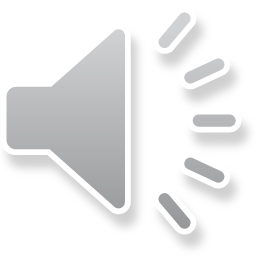 3
7
2
1
8
6
4
5
76
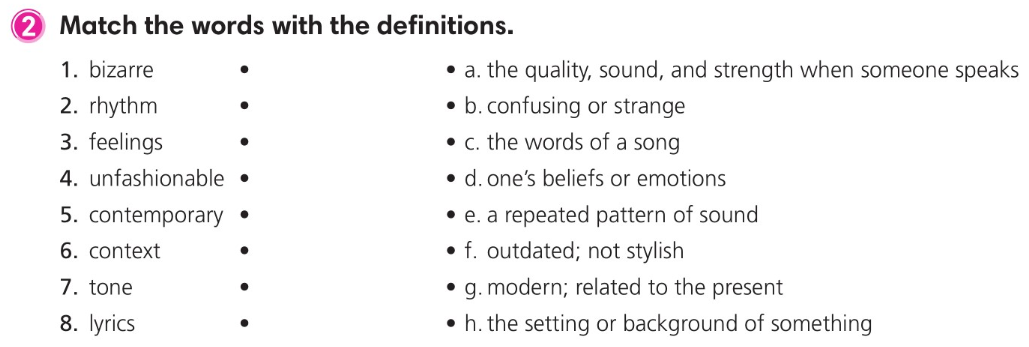 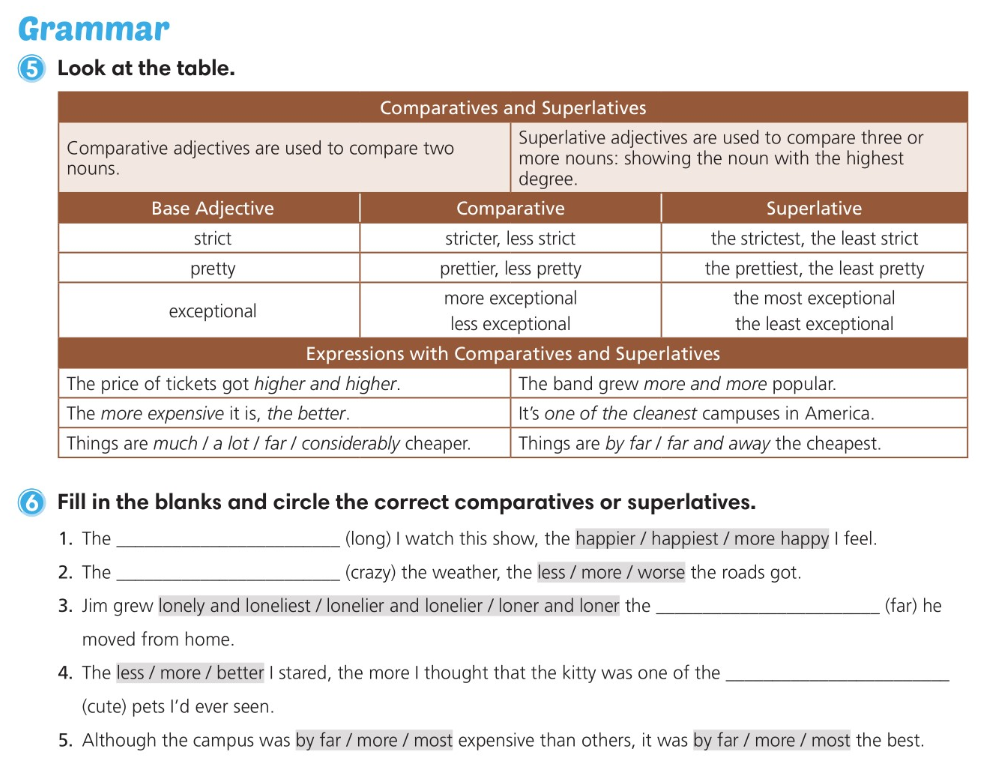 Superlative adjectives: เปรียบเทียบที่แสดงให้เห็นความมากกว่า น้อยกว่า ของ 3 สิ่งขึ้นไป
Comparative adjectives: เปรียบเทียบความแตกต่างระหว่าง 2 สิ่งว่าเป็นอย่างไร
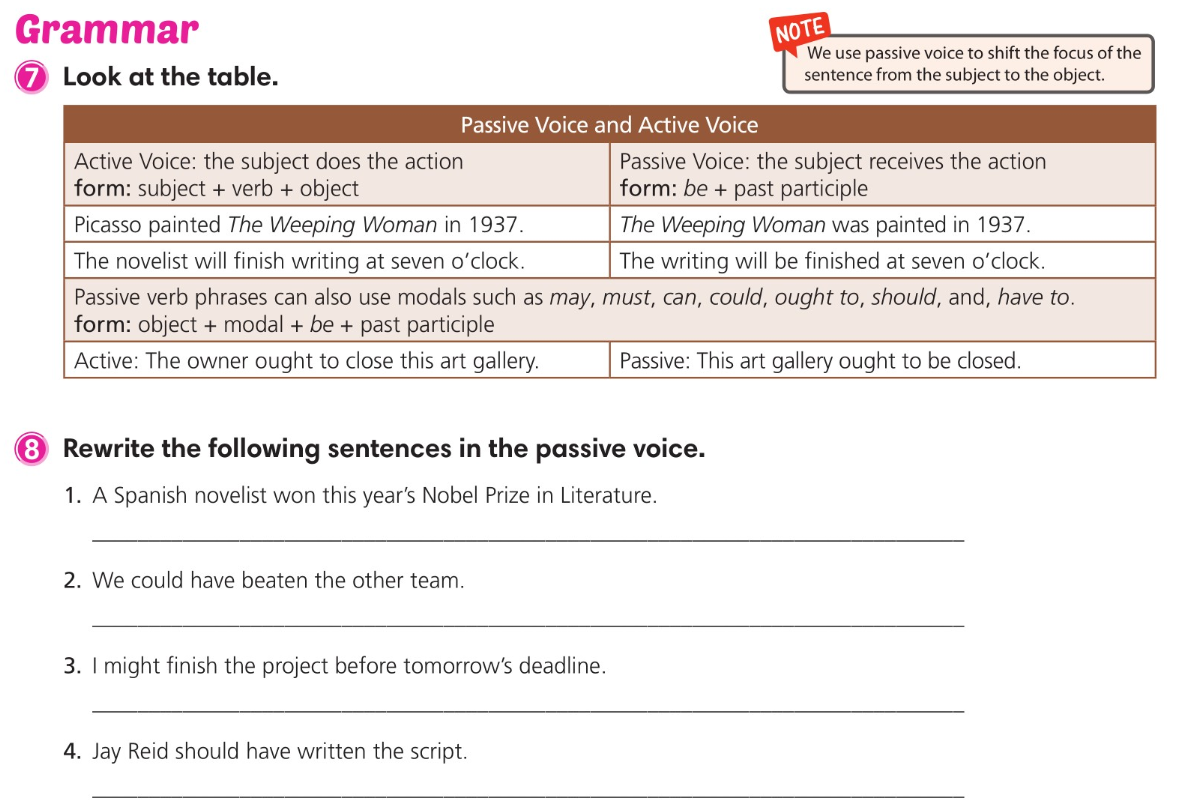 Active: Picasso painted The Weeping Woman in 1937.
verb
subject
object
Passive: The Weeping Woman was painted (by Picasso) in 1937.
agent
Past Simple Passive: was/were + past participle
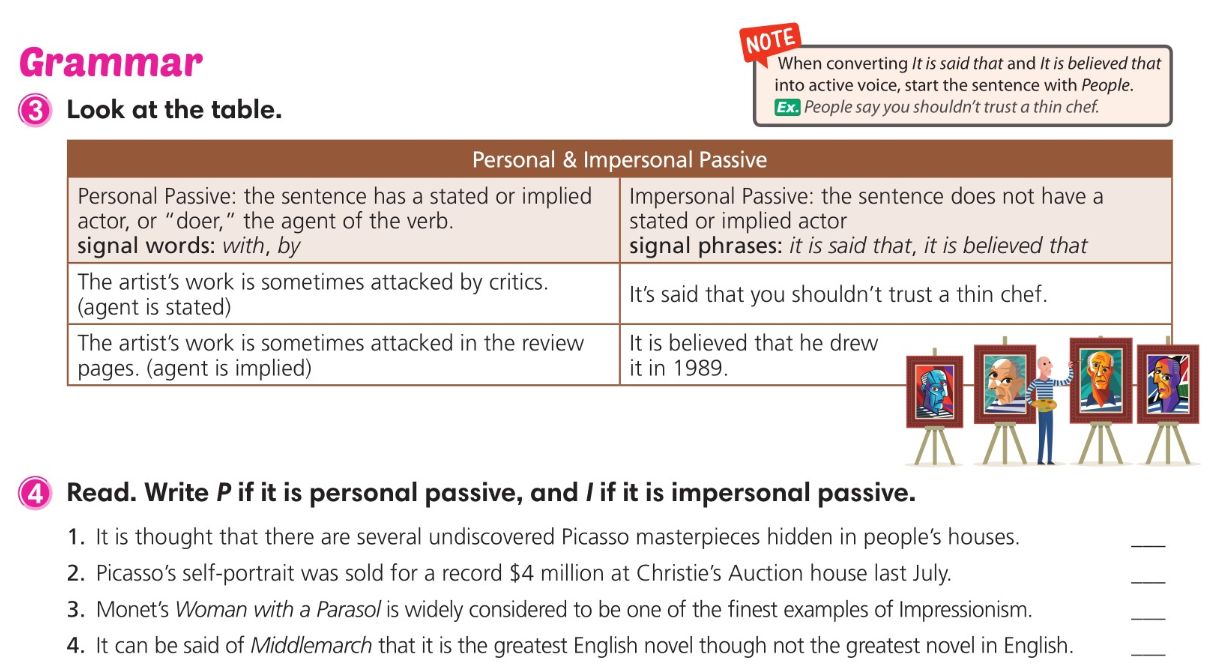 I
P
P
I
Active: My mother bought that car.
verb
subject
object
Passive: That car was bought (by mother).
agent
Past Simple Passive: was/were + past participle
Active: Picasso painted The Weeping Woman in 1937.
verb
subject
object
Passive: The Weeping Woman was painted (by Picasso) in 1937.
agent
Past Simple Passive: was/were + past participle
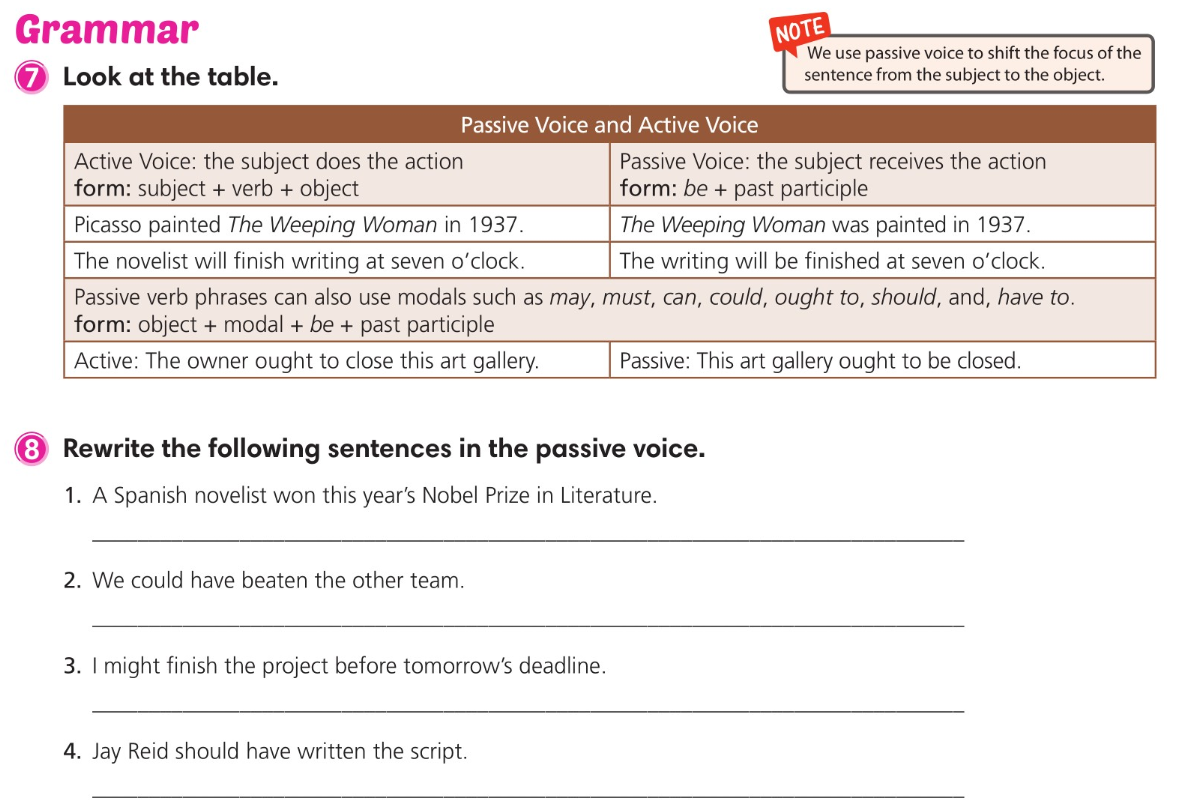 This year’s Nobel Prize in literature was won by a Spanish novelist.
The other team could have been beaten.
The project might be finished before tomorrow’s deadline.
The script should have been written by Jay Reid.
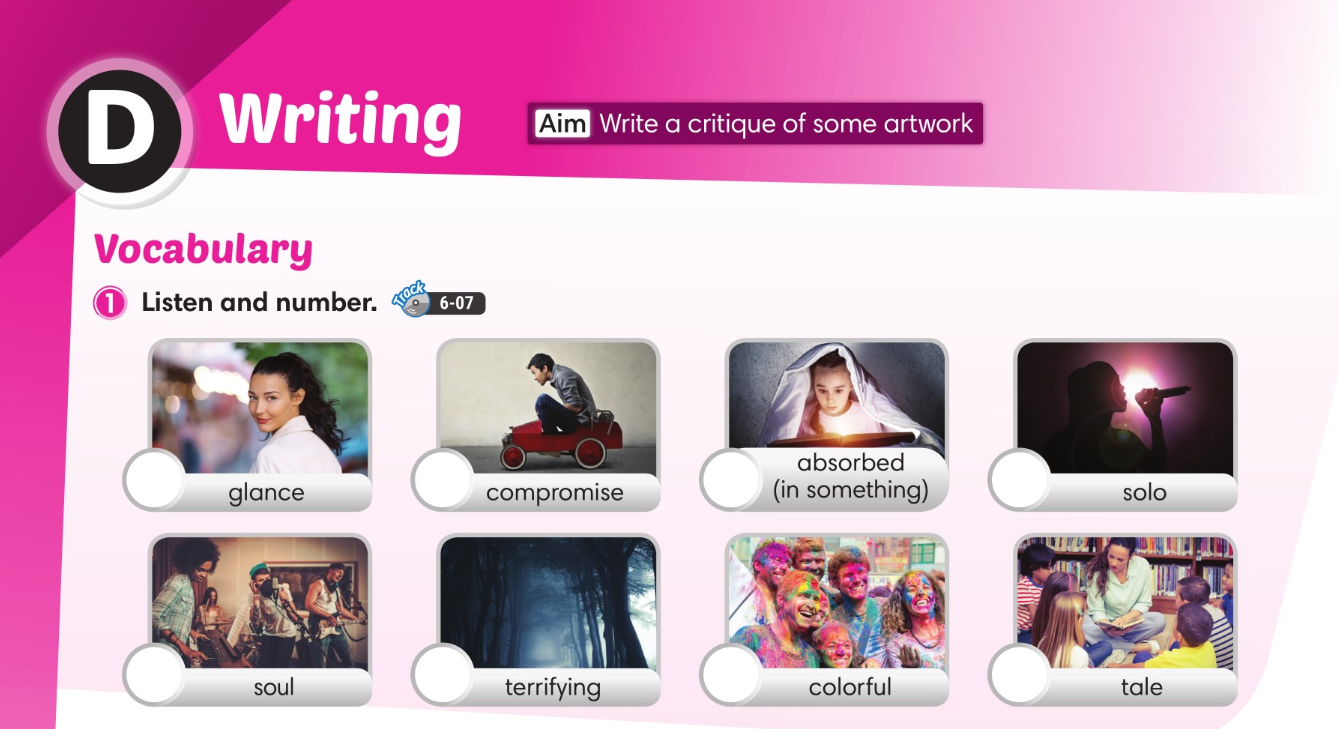 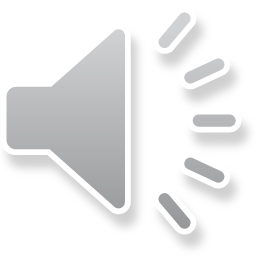 4
1
3
2
8
7
6
5
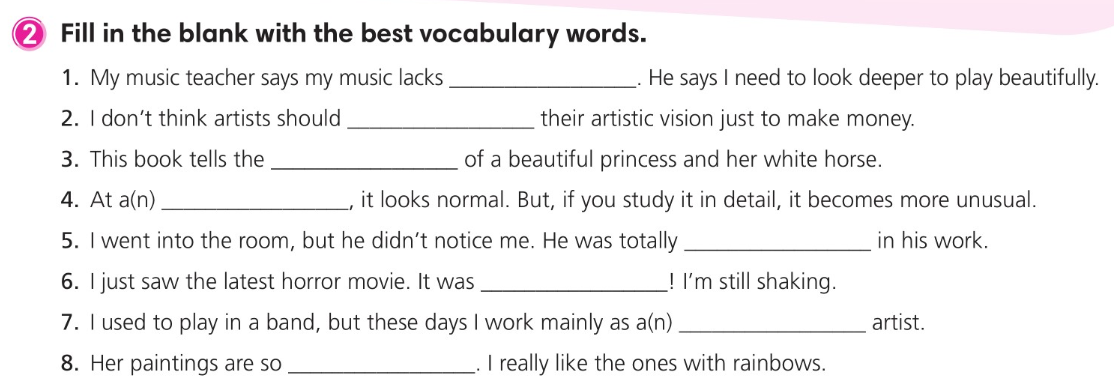 soul
compromise
tale
glance
absorbed
terrifying
solo
colorful
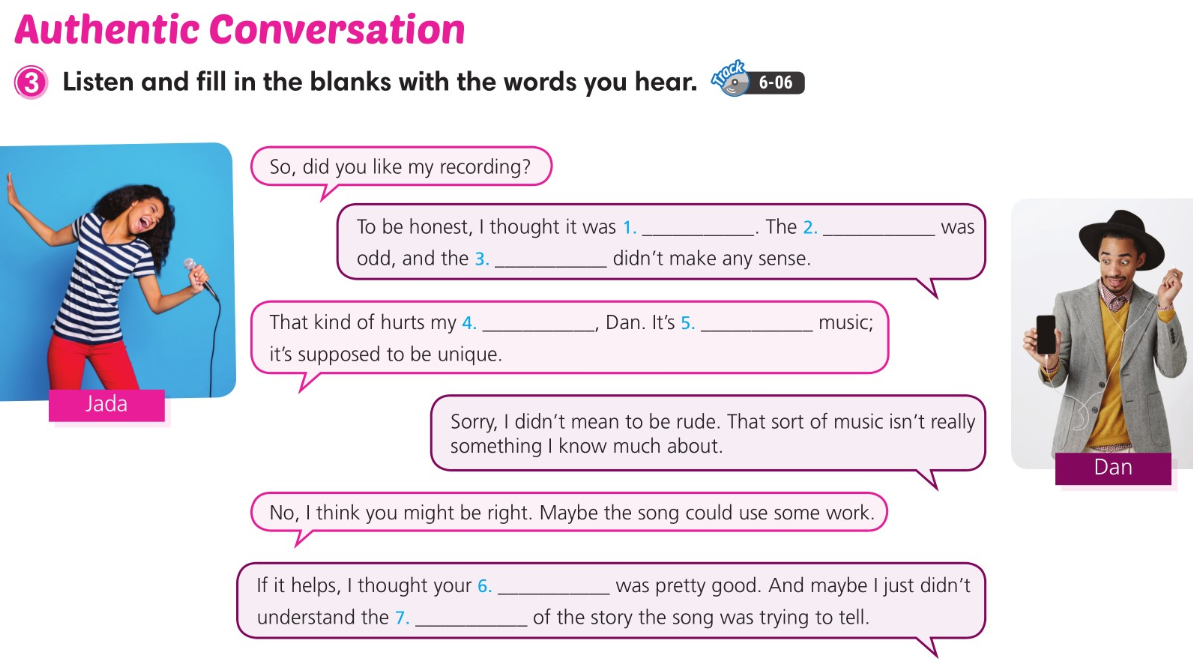 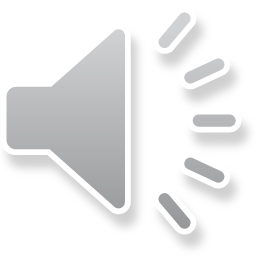 bizarre
rhythm
lyrics
feelings
contemporary
tone
context
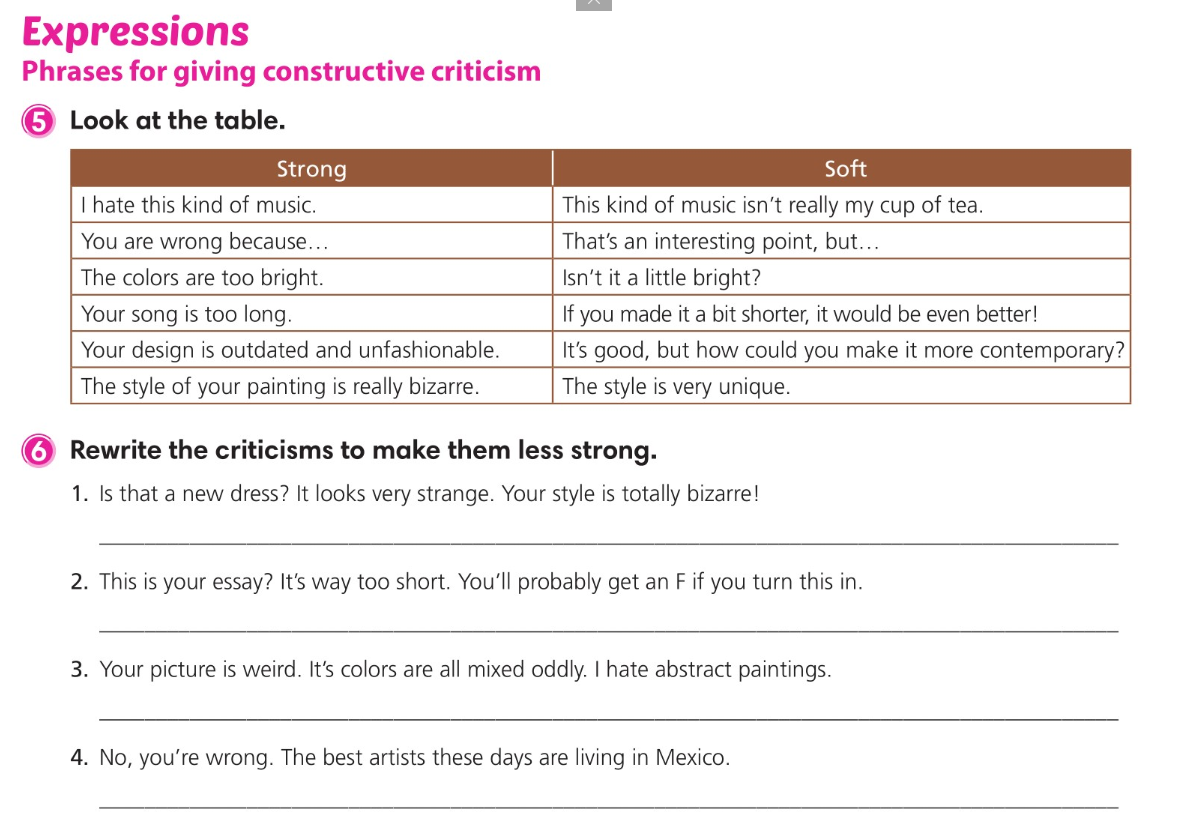 Is that a new dress? It’s very unique.
This is your essay? If you make it a bit longer, you’ll get a better grade on it.
Your picture is very unique, but abstract paintings aren’t my cup of tea.
That’s an interesting point, but I think the best artists are living in Mexico these days.
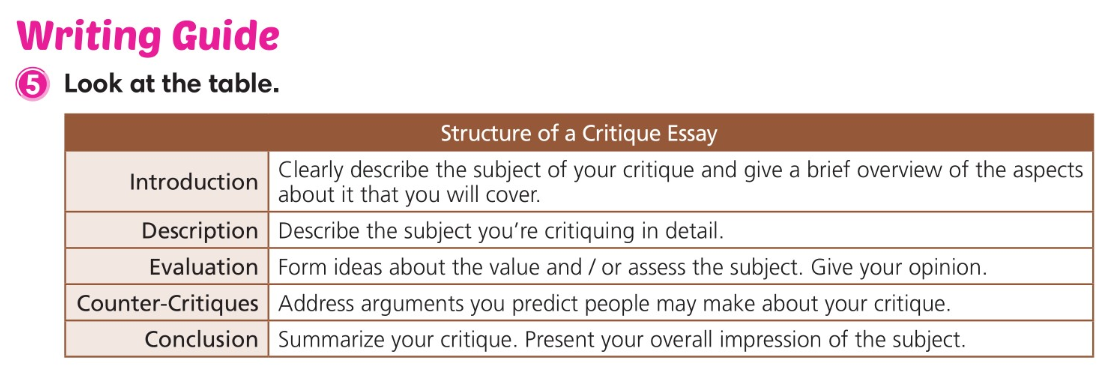 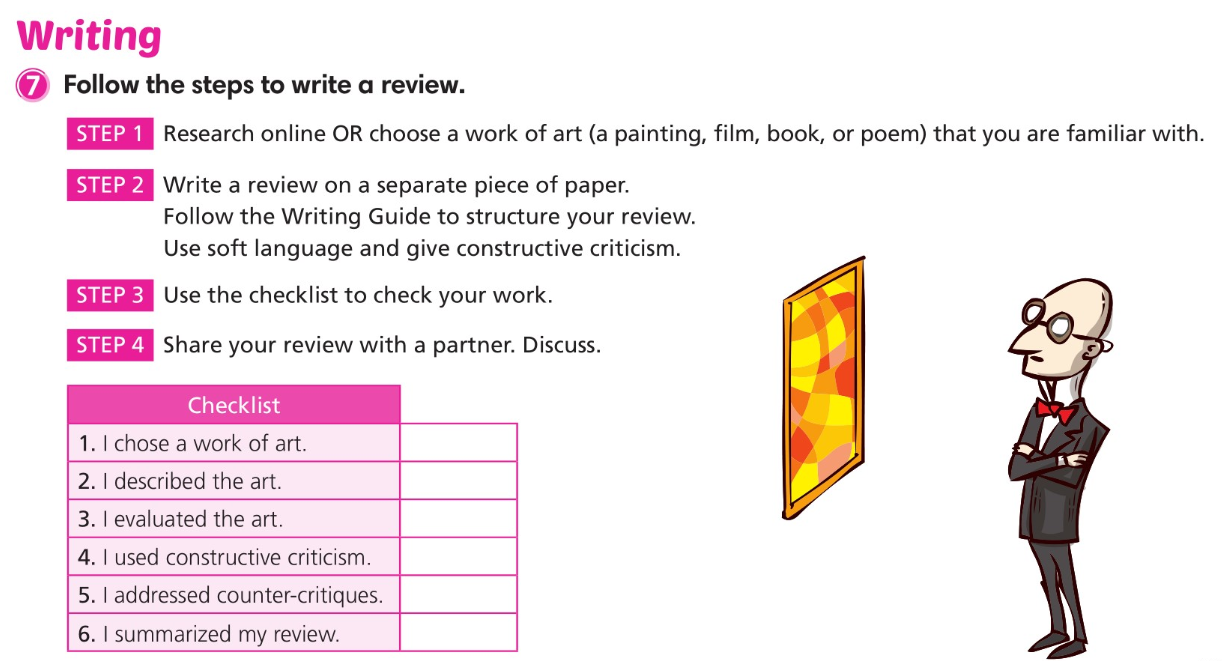